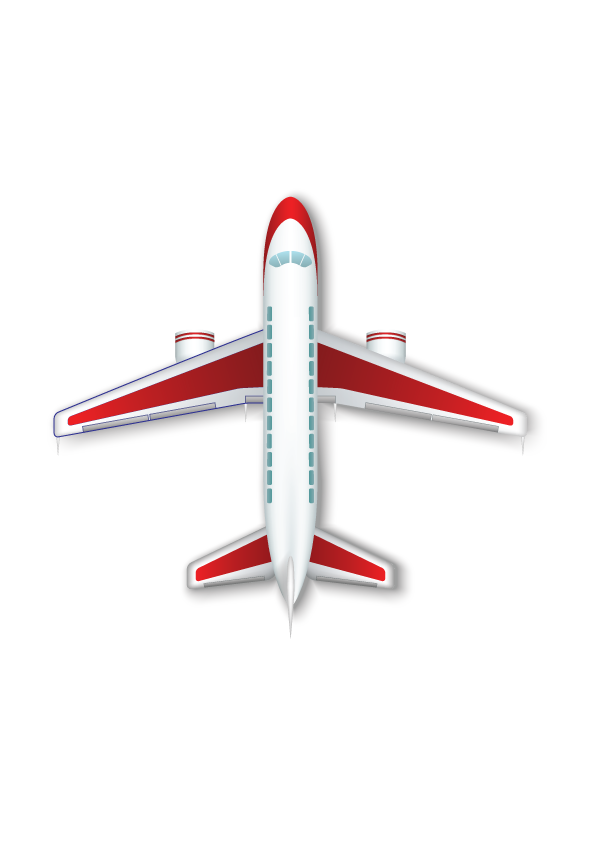 الشطائر
لماذا سميت الشطيرة بذلك ؟
الوحدة
5
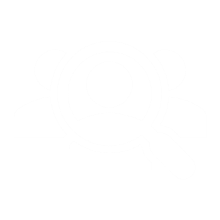 لأننا نشطر الخبز إلى نصفين أو نأتي بشريحتي خبز و نضع بينهما إما لحم أو مربى أو خضار أو غير ذلك
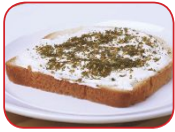 غذائي
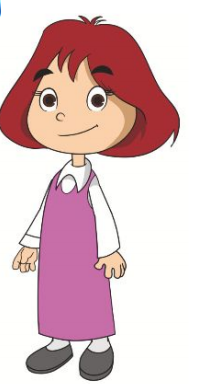 الشطائر
الوحدة
5
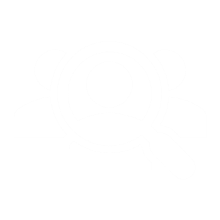 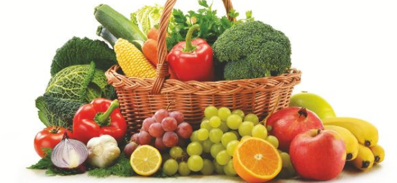 خبز صامولي         +                    مربى             =              شطيرة مربى
غذائي
الشطائر
أستخدم لعمل الشطائر أشكالا متنوعة من الخبز :
الوحدة
5
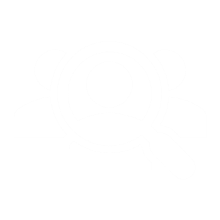 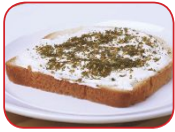 غذائي
الشطائر
أستخدم لعمل الشطائر أشكالا متنوعة من حشوة الشطائر :
الوحدة
5
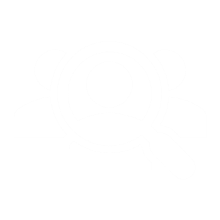 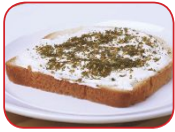 غذائي
الشطائر
تجدنا  في جوجل
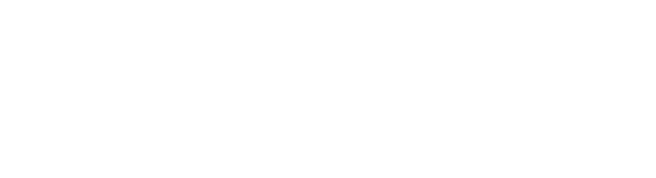 1
لم يفضل إضافة الخضراوات للشطائر ؟
لزيادة قيمتها الغذائية
ممممالففضيال
لأعد شطيرة اللبنة بالزعتر أحتاج إلى
الوحدة
5
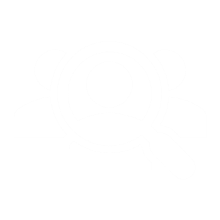 الخبز و الزعتر و اللبنة
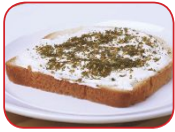 غذائي
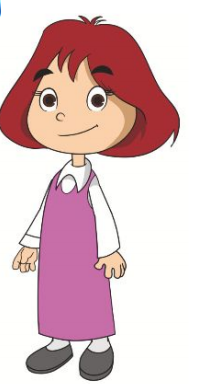 الشطائر
طريقة عمل  شطيرة اللبنة بالزعتر
الوحدة
5
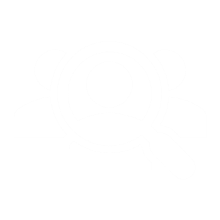 أدهن الخبز باللبنة و أرش عيها الزعتر
أقدم شطيرة اللبنة بالزعتر أو أغلفها
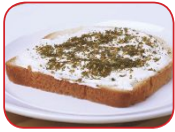 غذائي
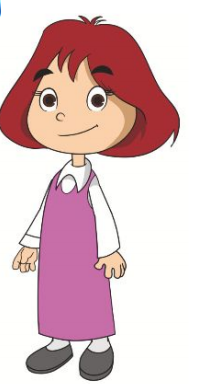 الشطائر
هيا نمرح
ضع صح أمام العبارة الصحيحة و خطأ أمام العبارة غير الصحيحة ؟
الوحدة
5
تطلق الشريحة على شريحتي خبز بينهما نوع من الحشوة
صح
صح
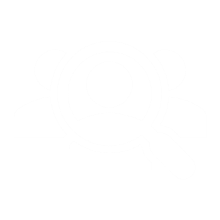 يجب الحذر عند استخدام السكين في قطع الخبز
خطأ
ليس من الضروري تطبيق آداب الطعام أثناء تناول الشطيرة
تغلف الشطائر بورق الجرائد
خطأ
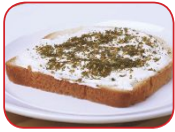 غذائي
الشطائر
زبدة الفول السوداني + خبز =
الوحدة
5
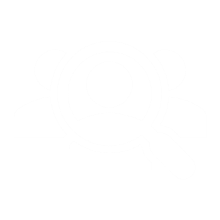 شطيرة زبدة الفول السوداني
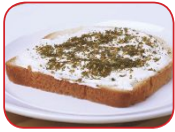 غذائي
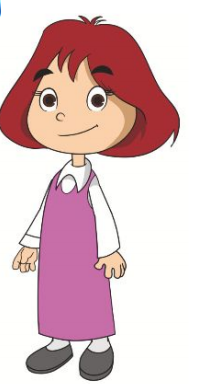 الشطائر
بيض + خبز =
الوحدة
5
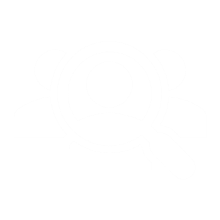 شطيرة البيض
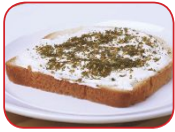 غذائي
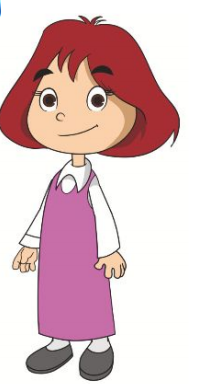 الشطائر
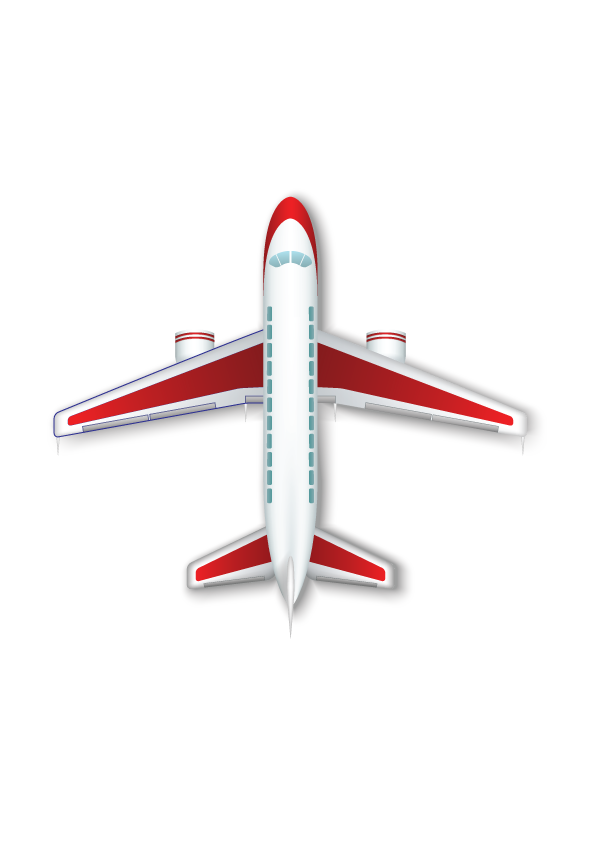 انتهى الدرس